Zero Generation Flexibility 2021-2022 Usage 12/17/2021 – 2/01/2022
Zero Generation Flexibility 2021-2022 Usage 12/17/2021 – 2/01/2022
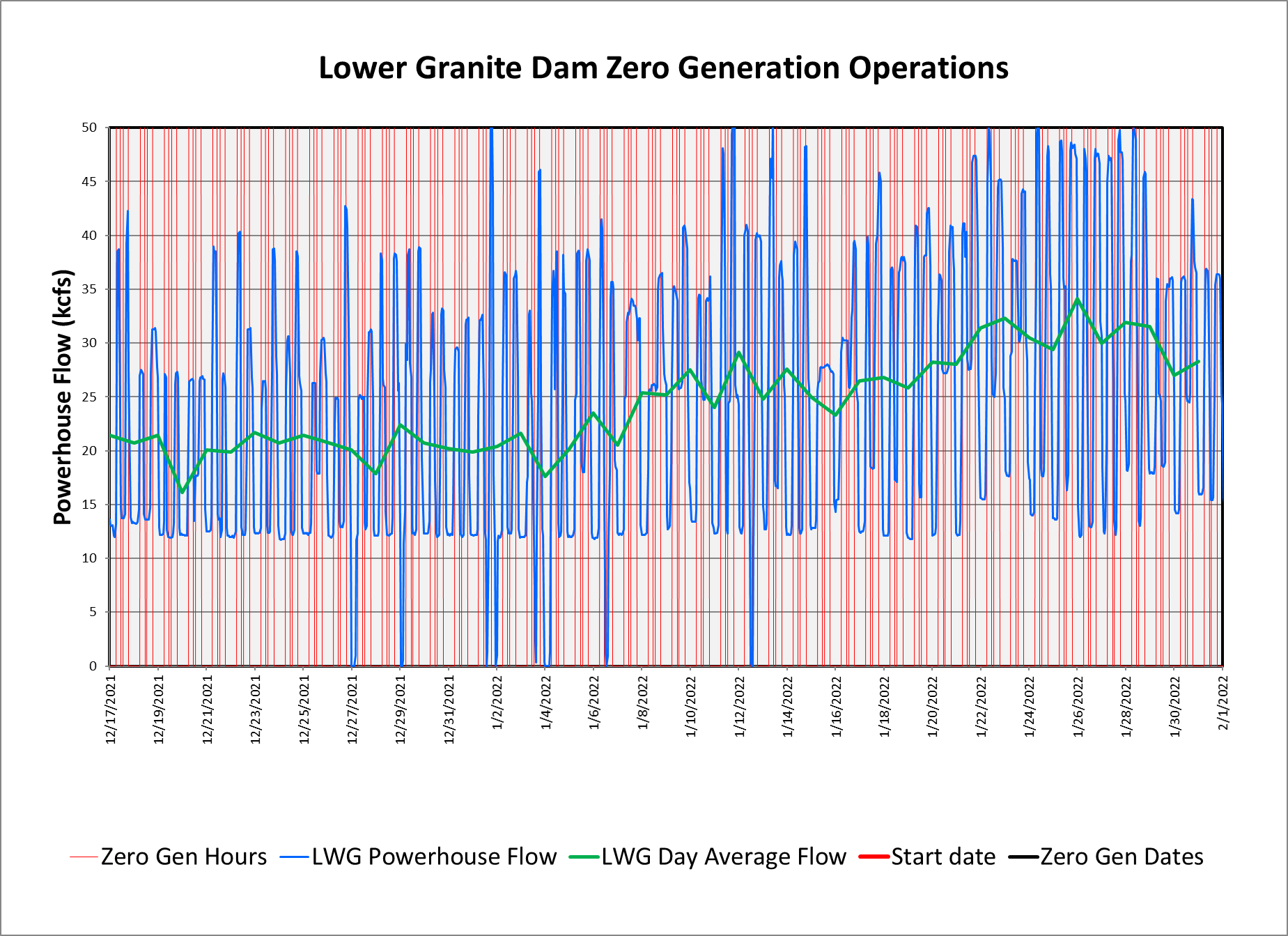 Zero Generation Flexibility 2021-2022 Usage 12/17/2021 – 2/01/2022
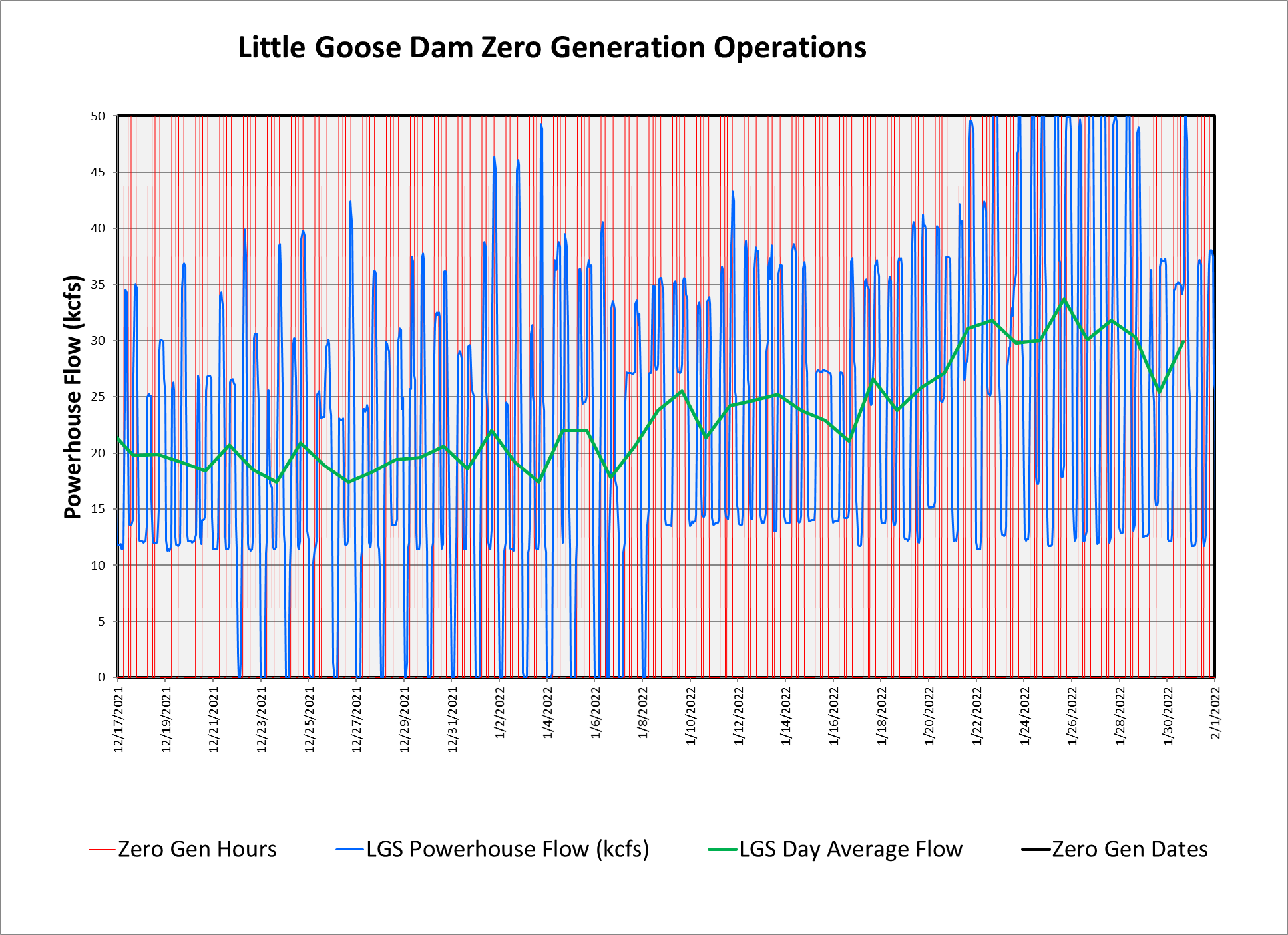 Zero Generation Flexibility 2021-2022 Usage 12/17/2021 – 2/01/2022
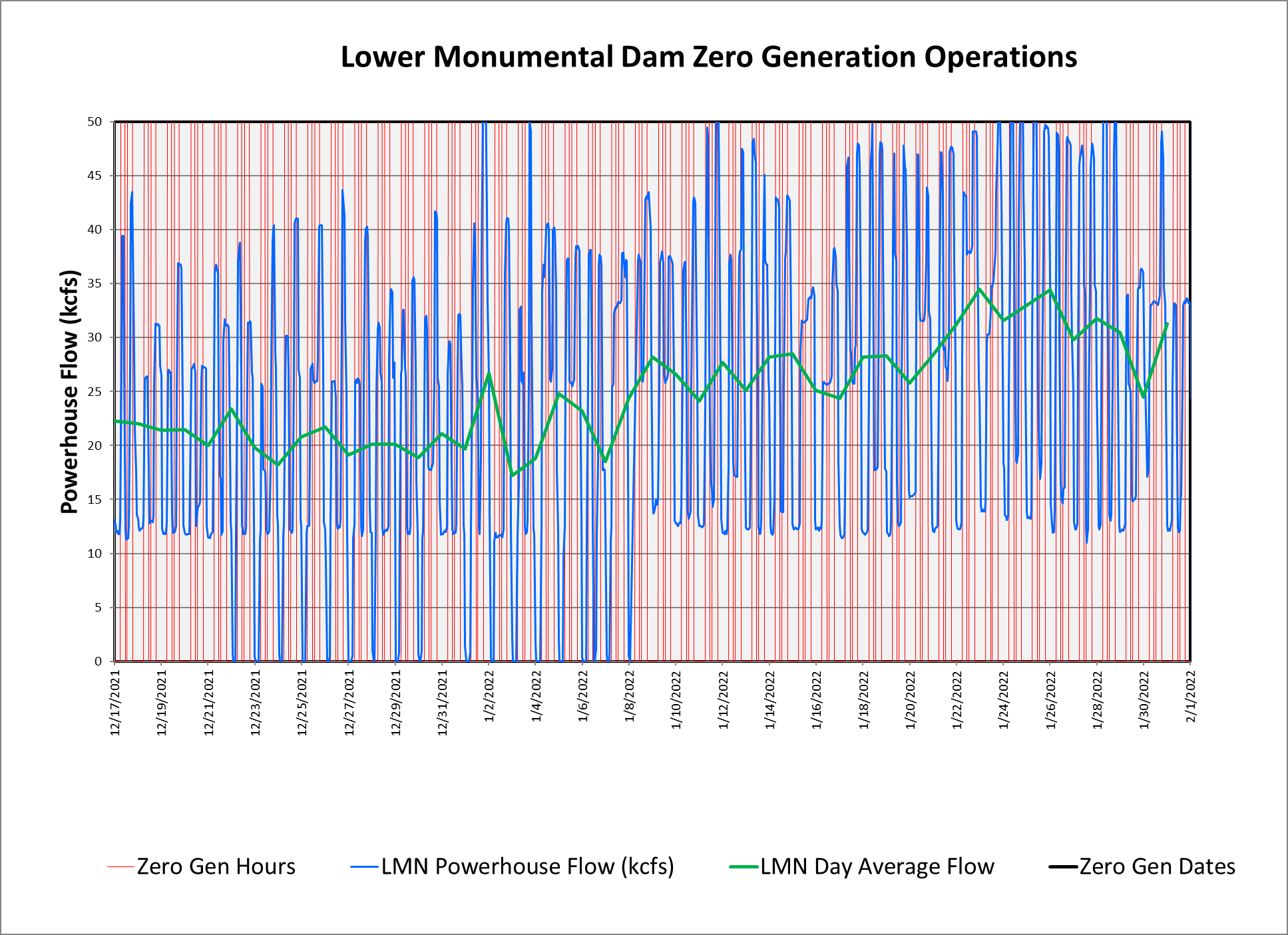 Zero Generation Flexibility 2021-2022 Usage 12/17/2021 – 2/01/2022
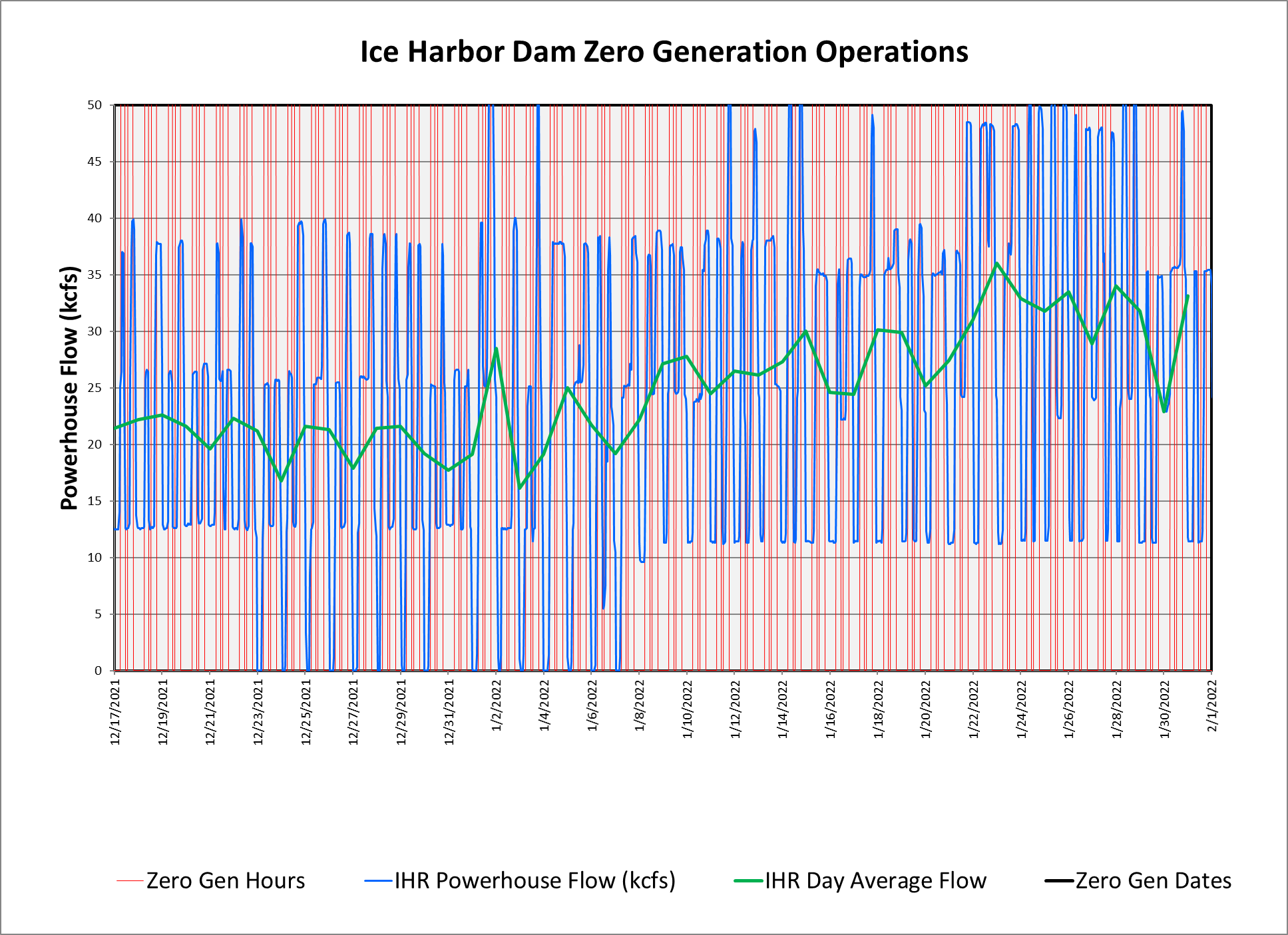 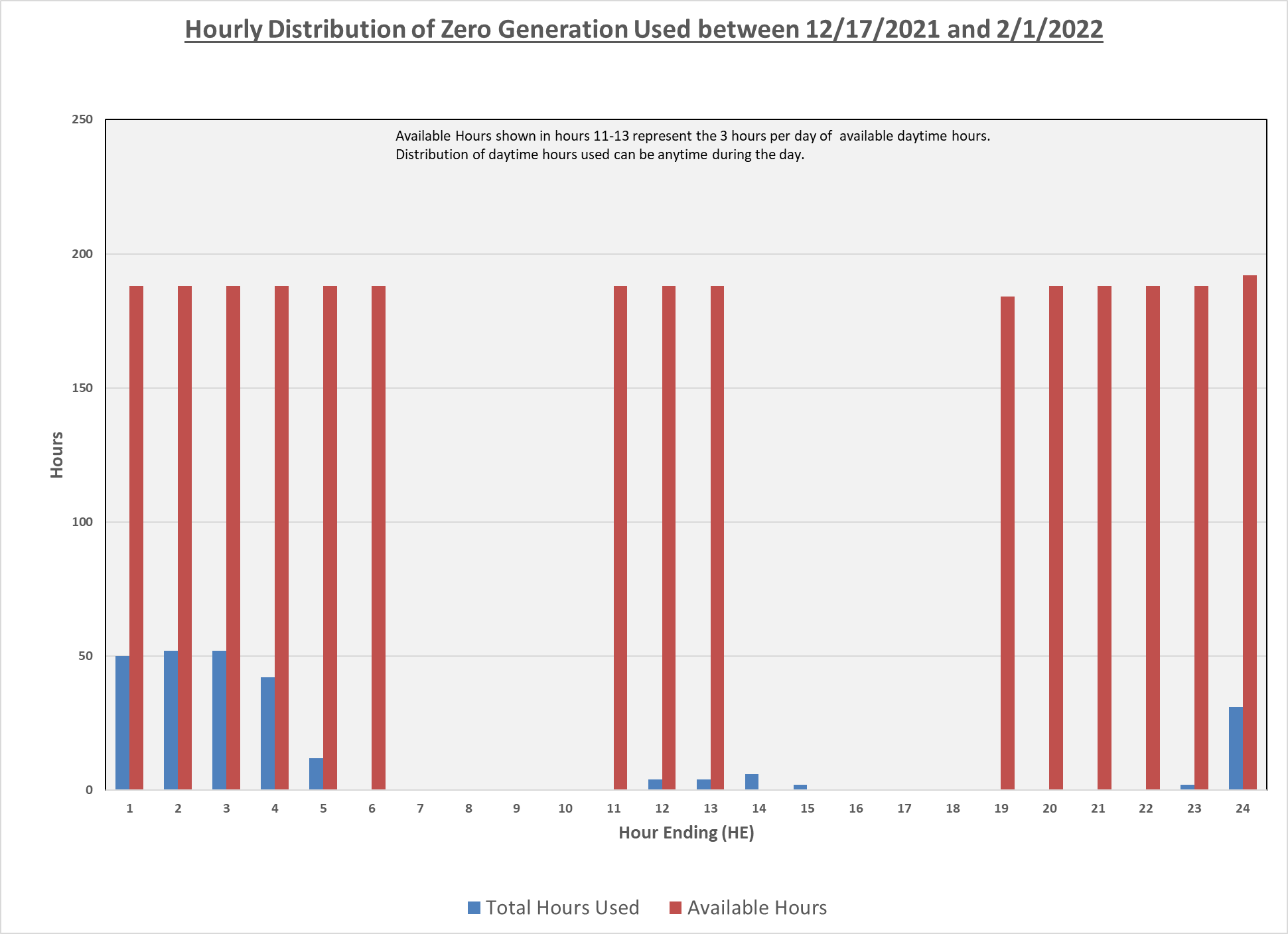 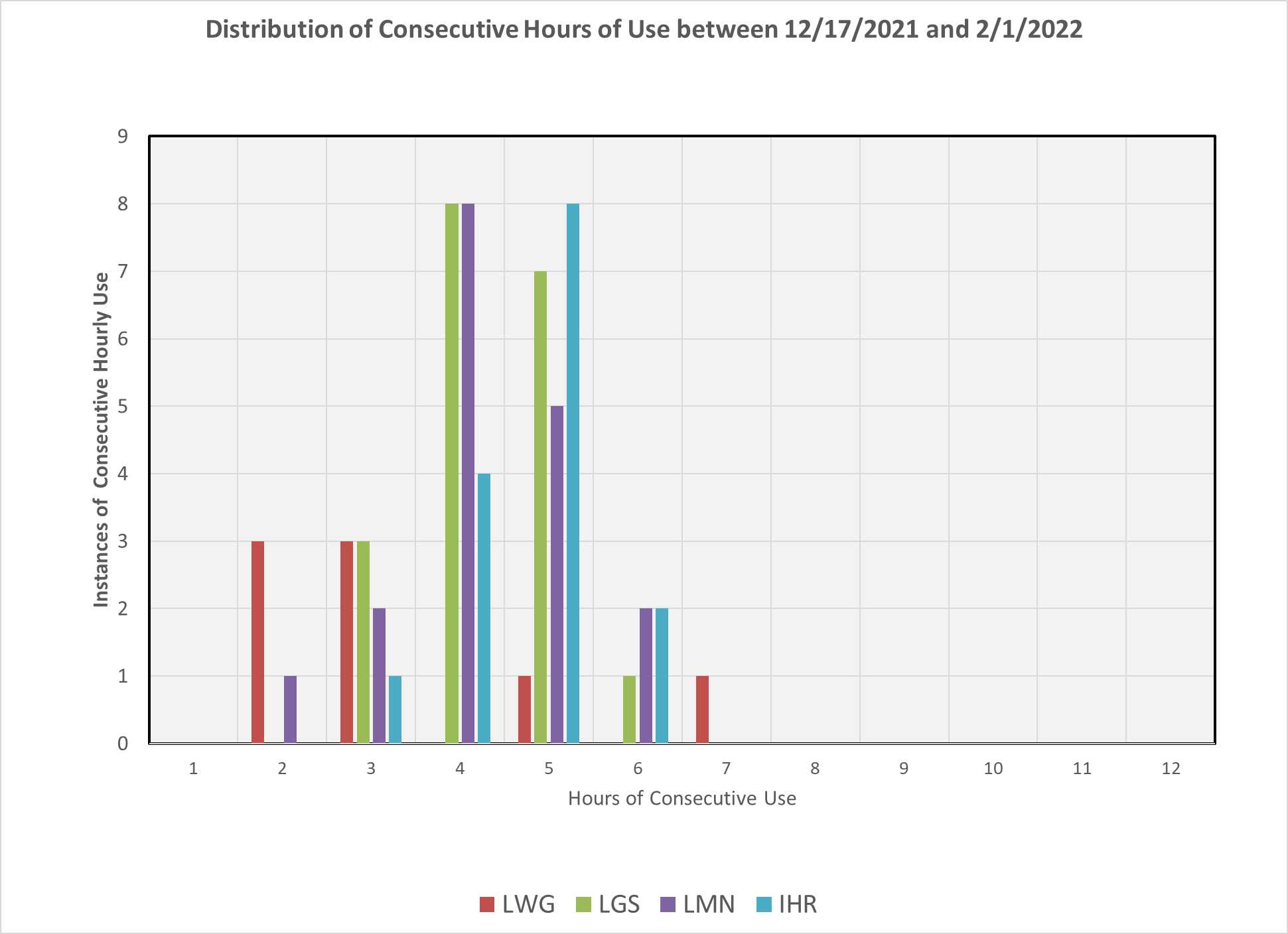 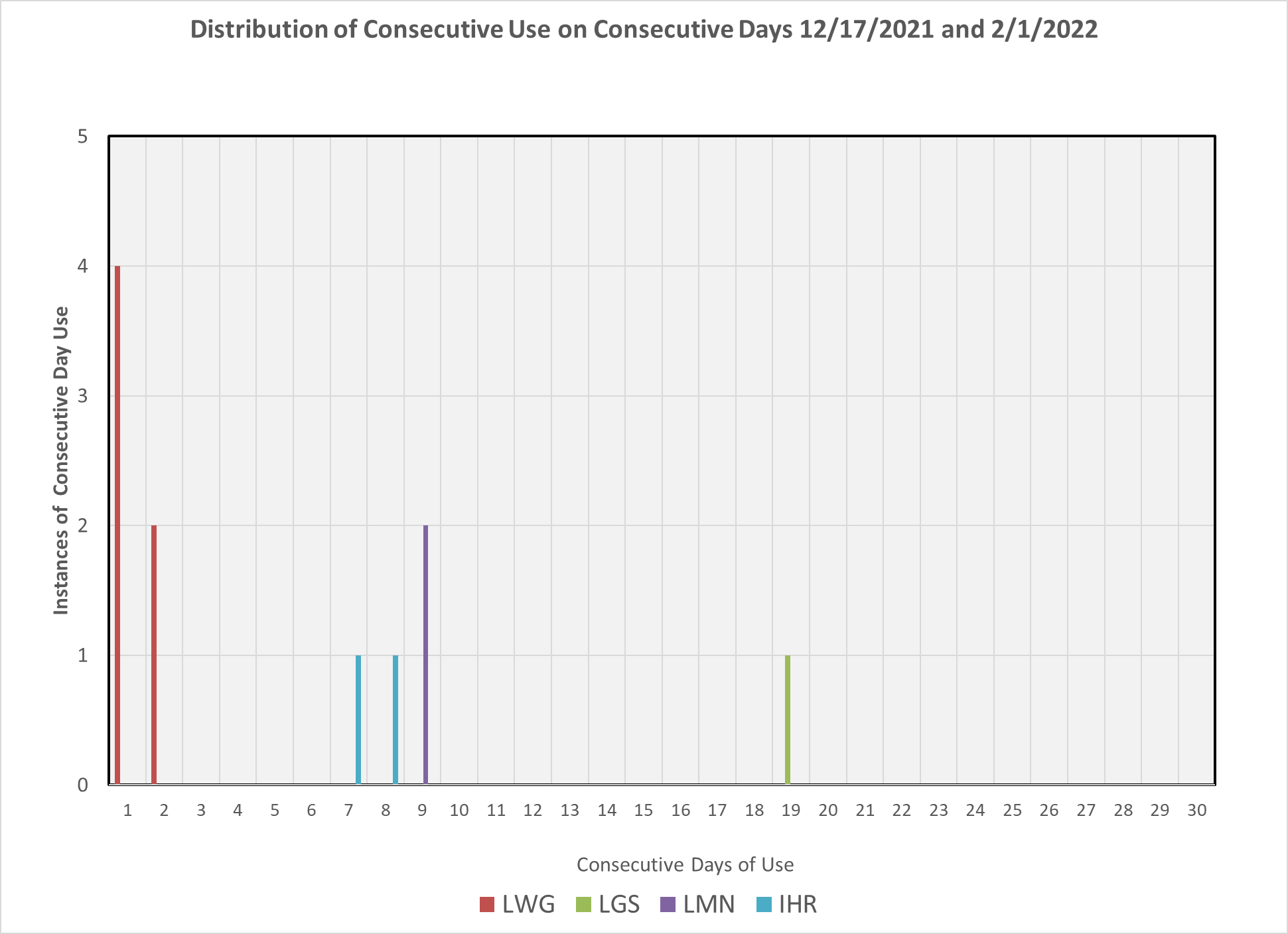